DEC MEETING-
Doak Road School Catchment Ideas
→  Thursday, march 13th, 6:30PM
Woodstock education centre
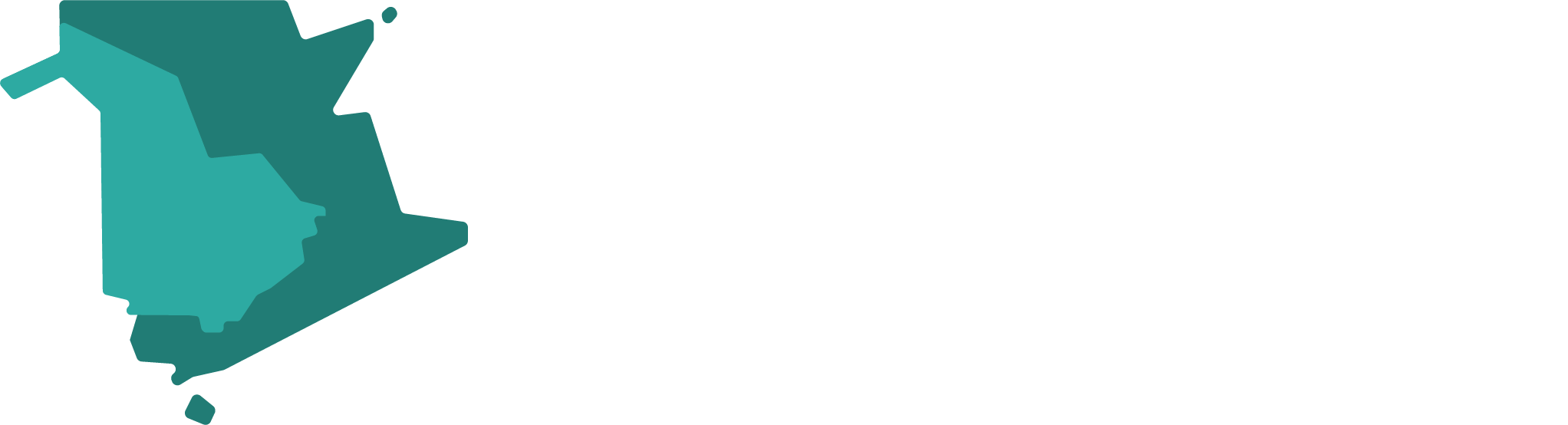 PROPOSED CATCHMENT AREA – DOAK RD AREA
K TO 8
6 TO 8
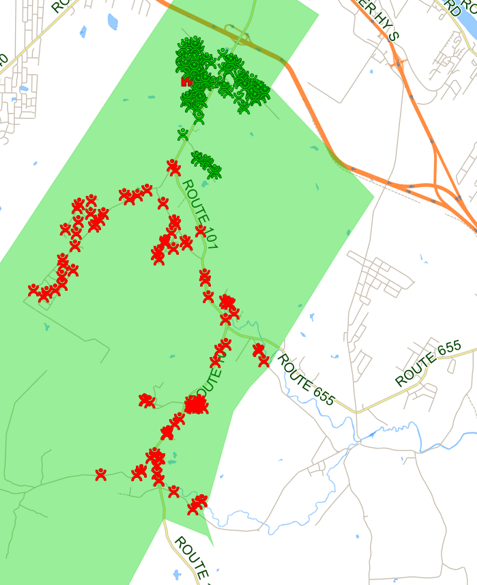 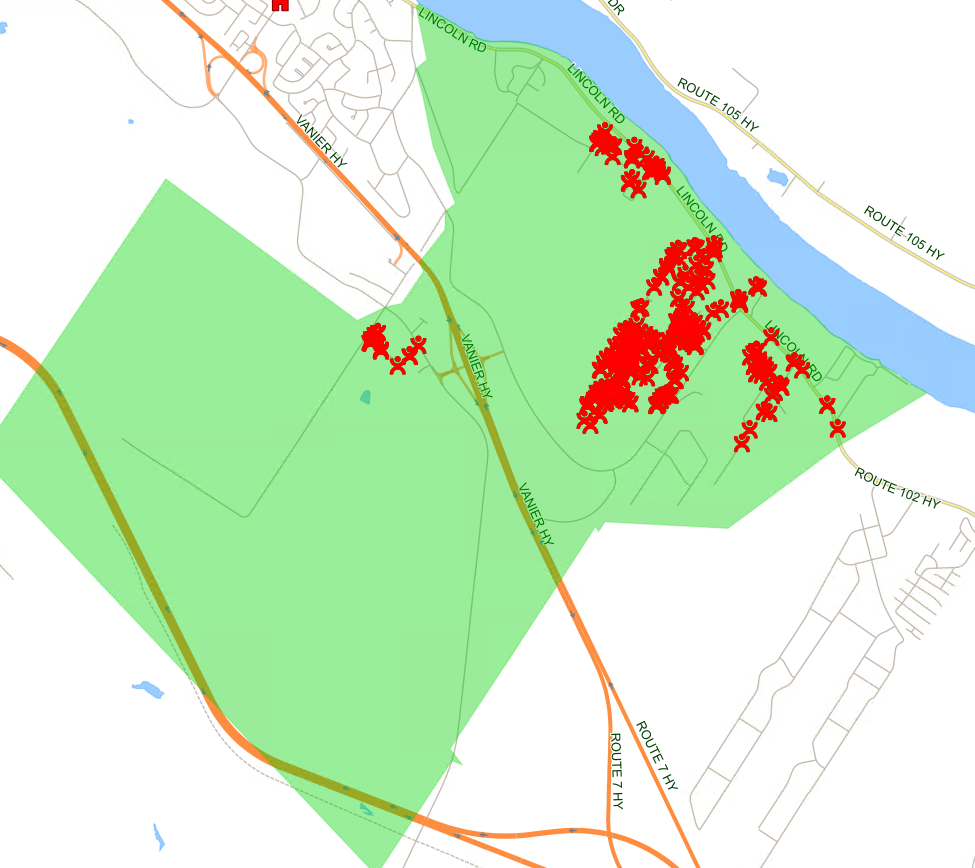 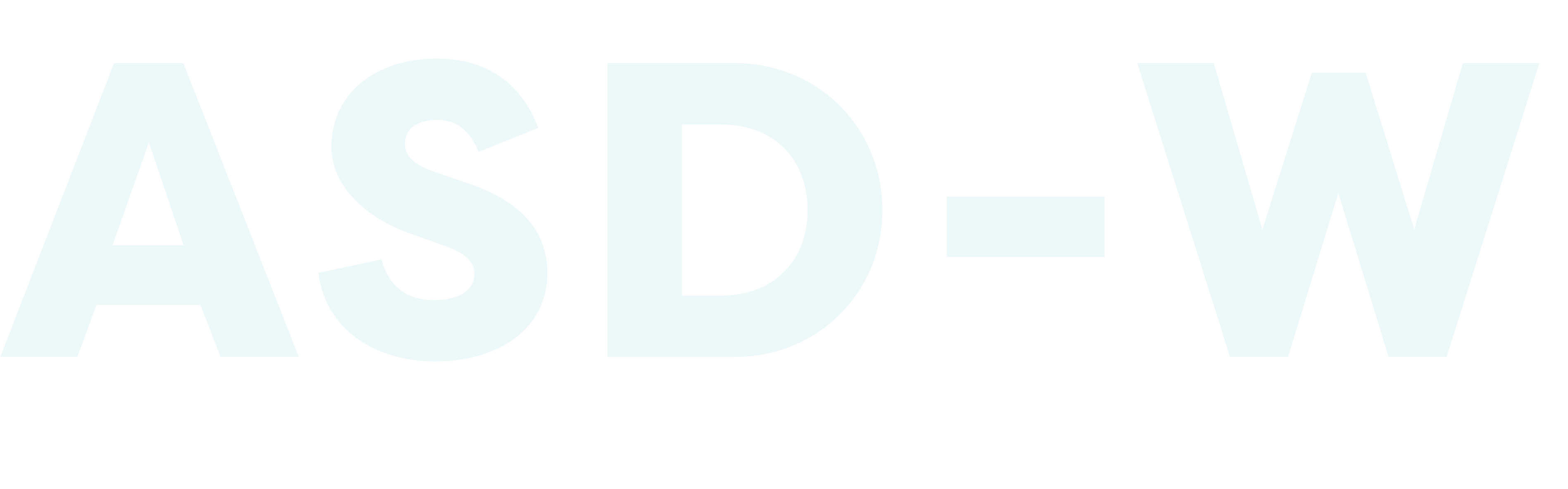 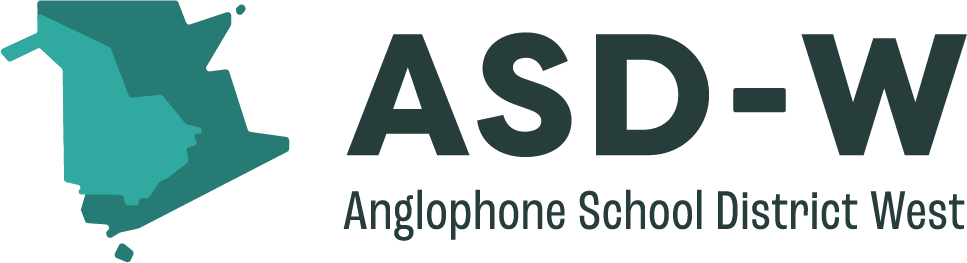 CURRENT CATCHMENT AREA – MONTGOMERY STREET ELEMENTARY
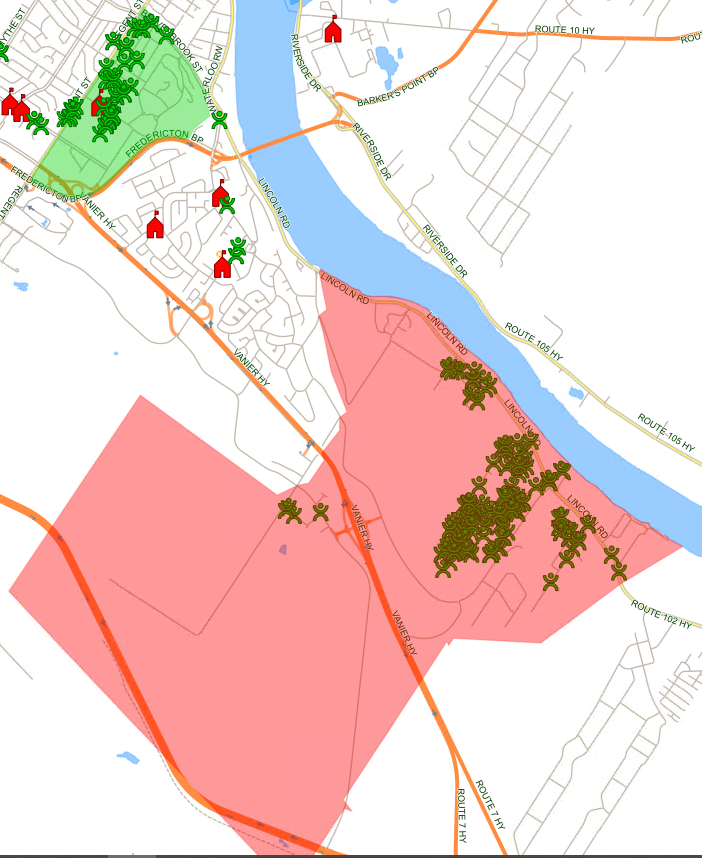 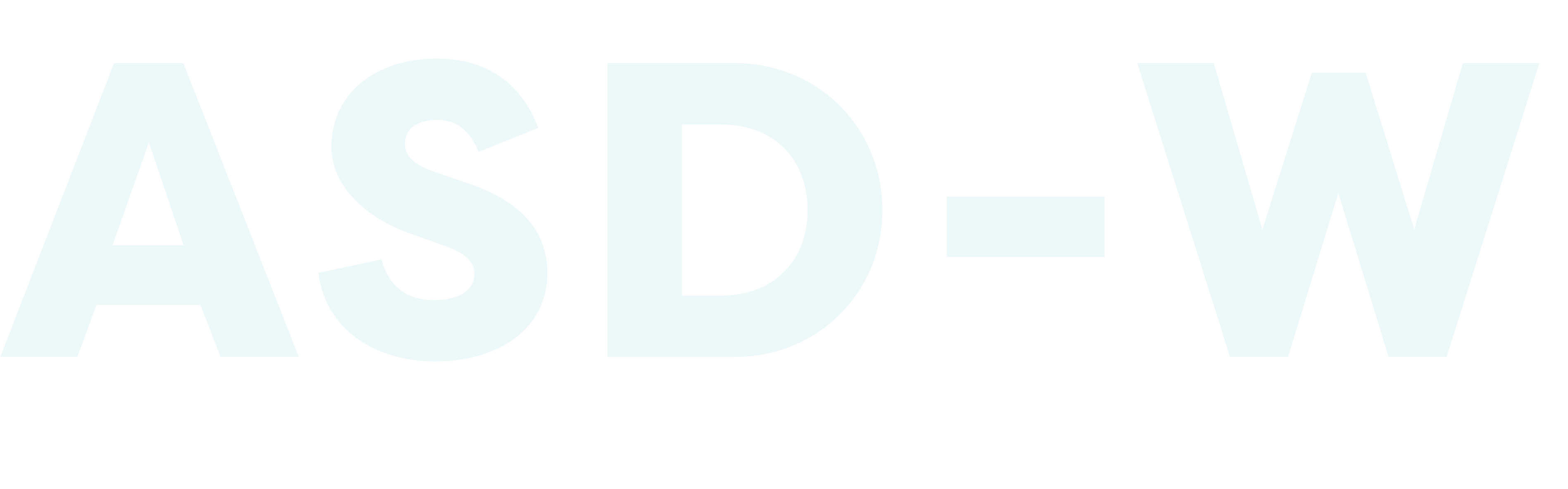 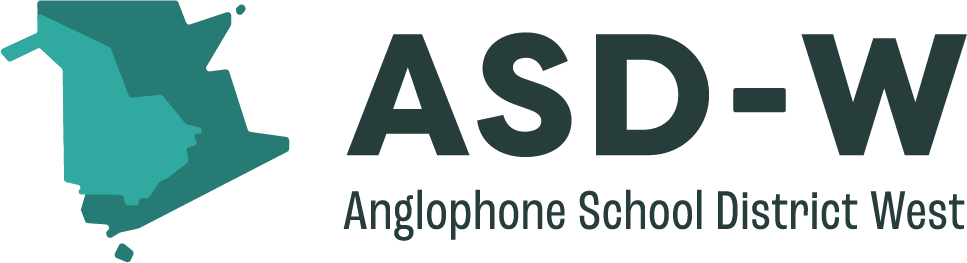 PROPOSED CATCHMENT AREA – MONTGOMERY STREET ELEMENTARY (RED)
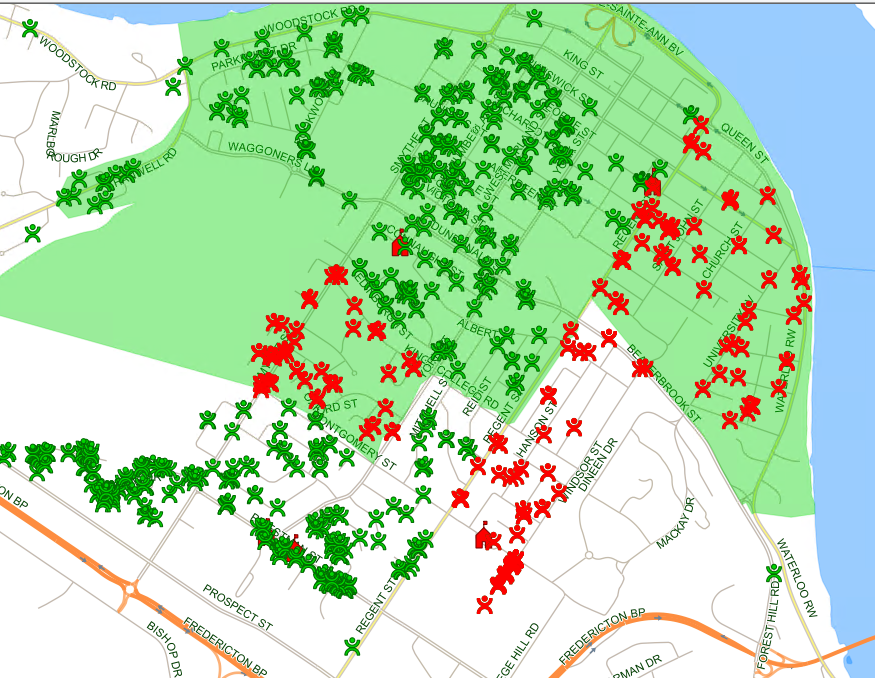 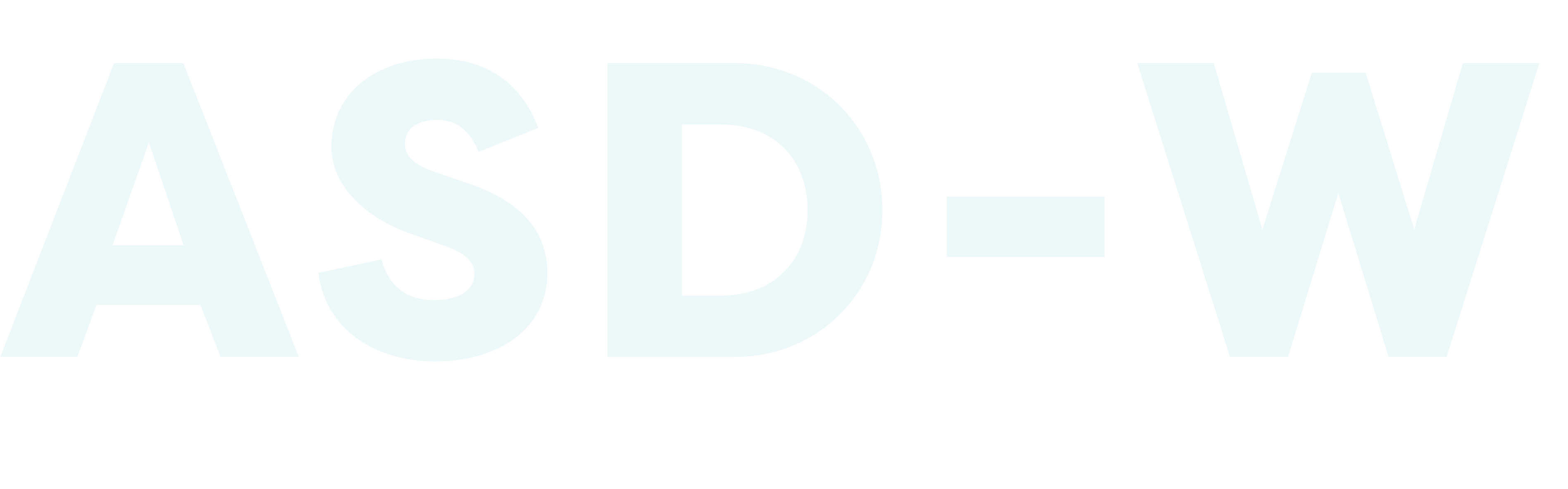 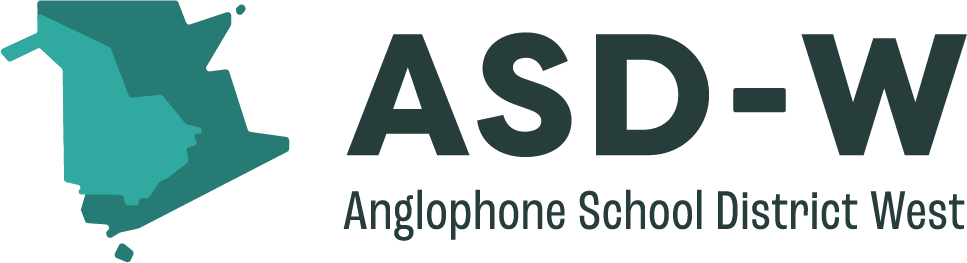 CURRENT CATCHMENT AREA – CONNAUGHT STREET SCHOOL
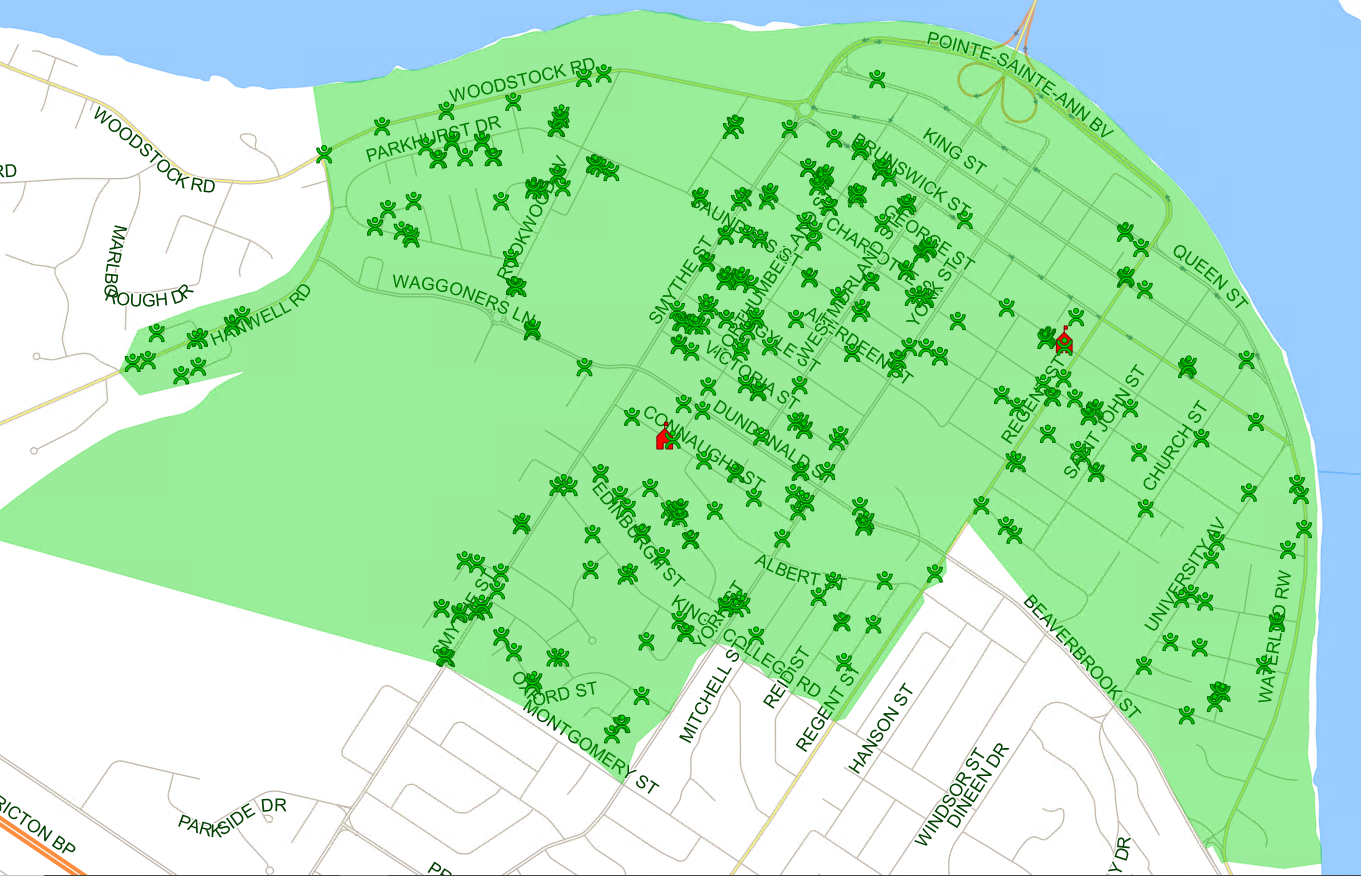 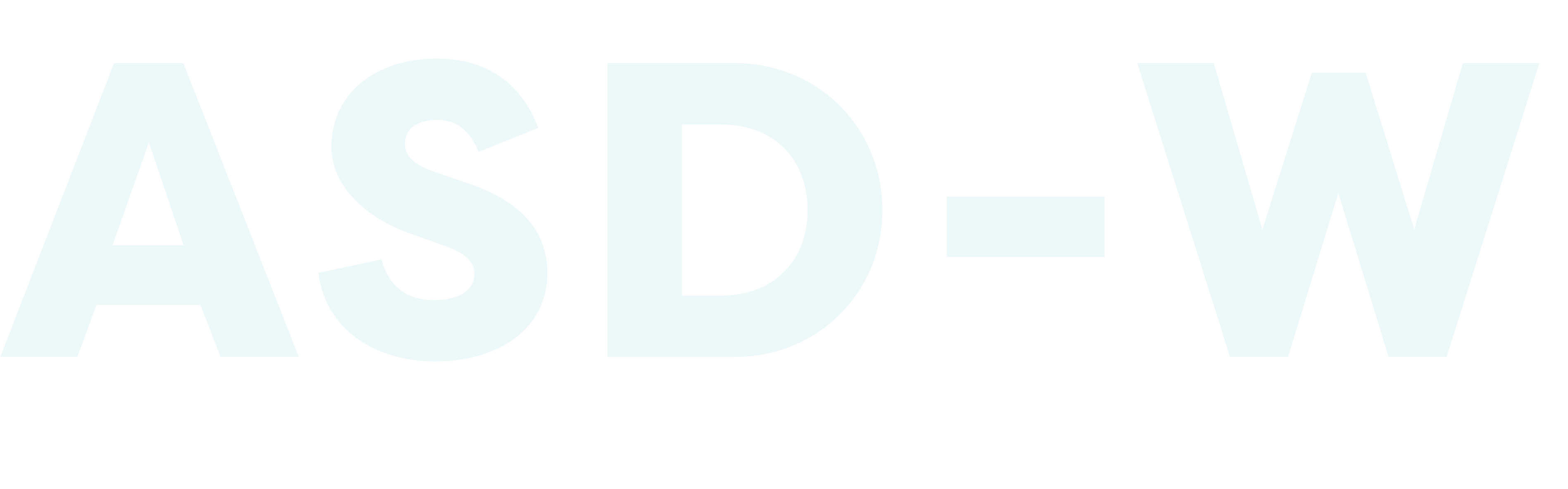 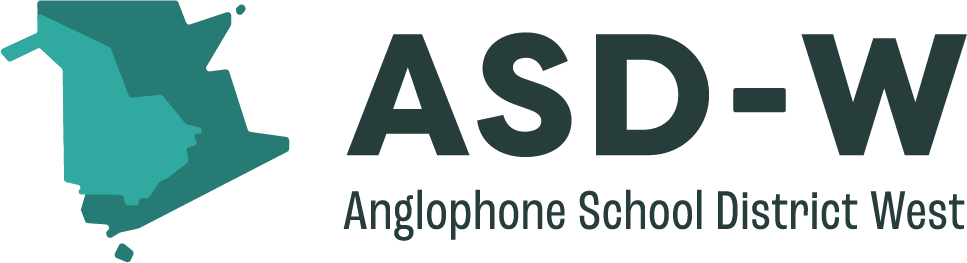 PROPOSED CATCHMENT AREA – CONNAUGHT STREET SCHOOL
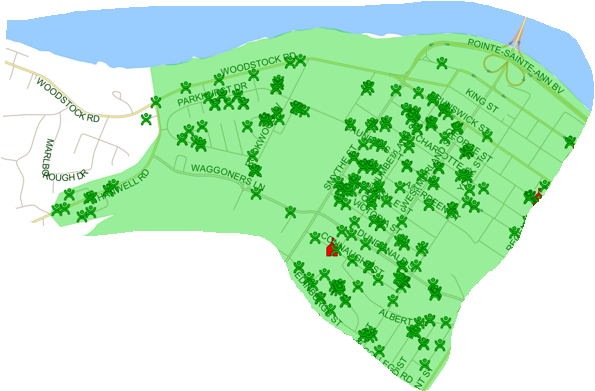 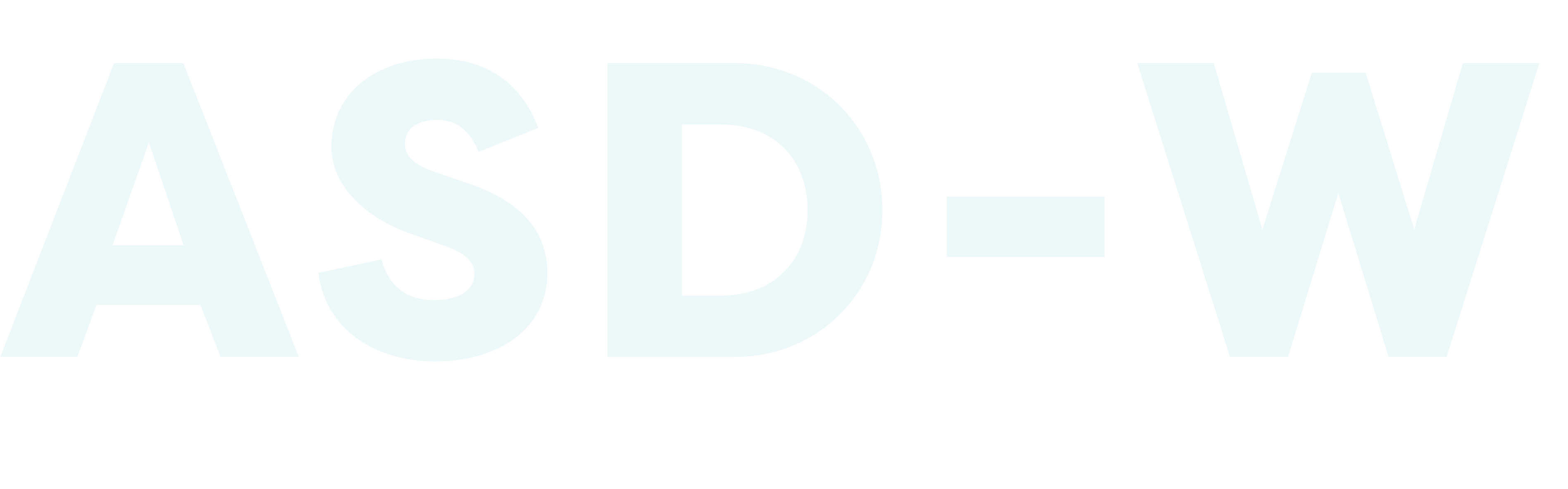 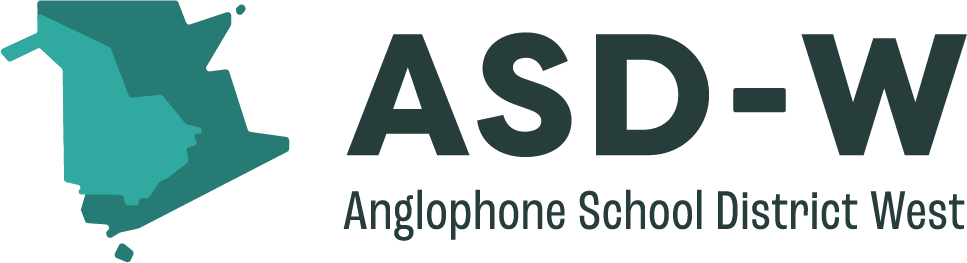 CURRENT CATCHMENT AREA – BLISS CARMAN MIDDLE
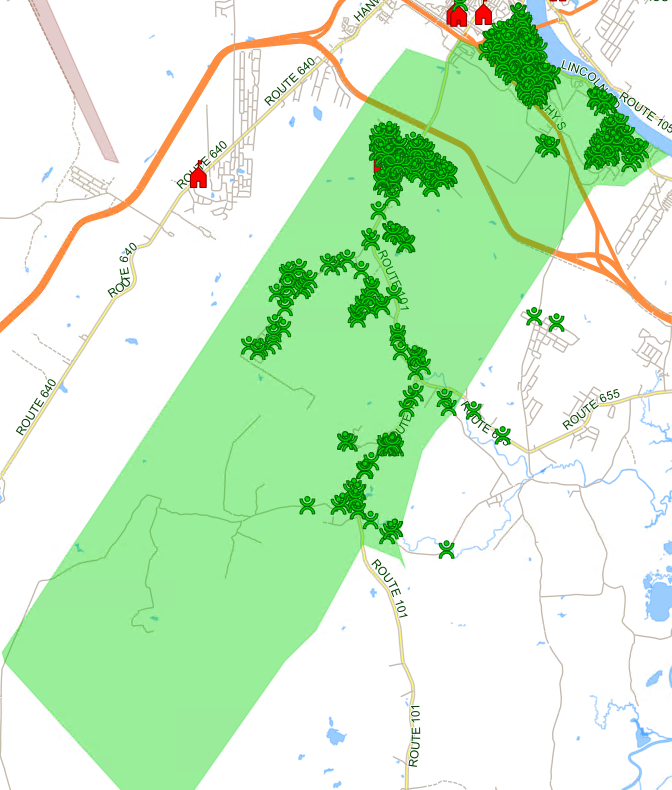 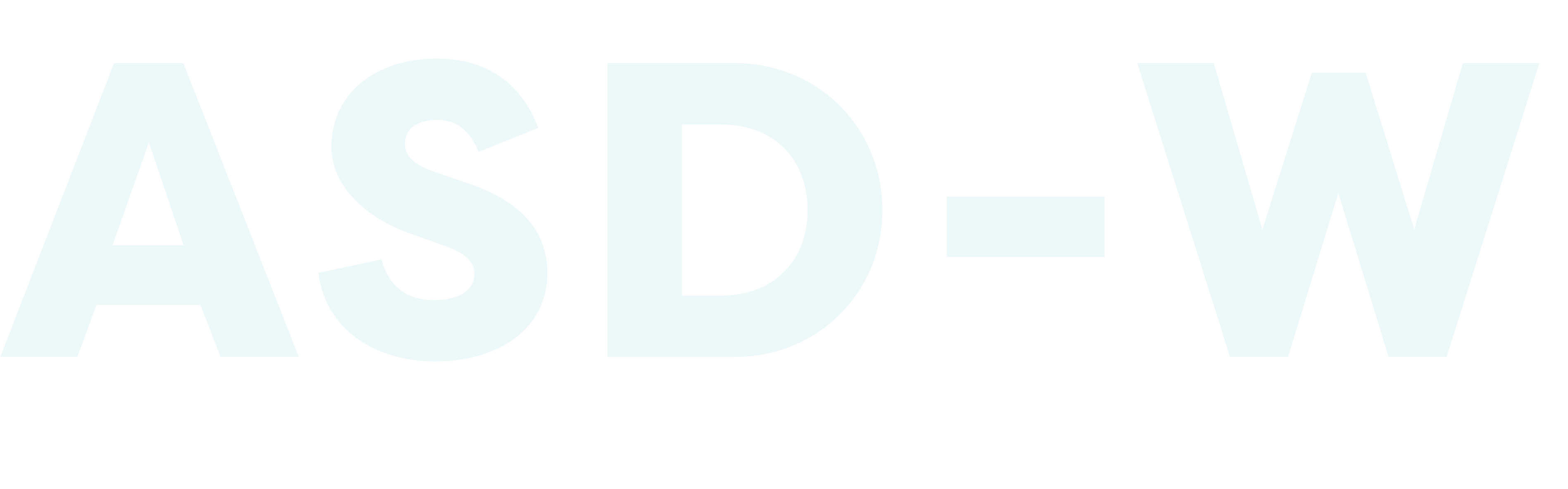 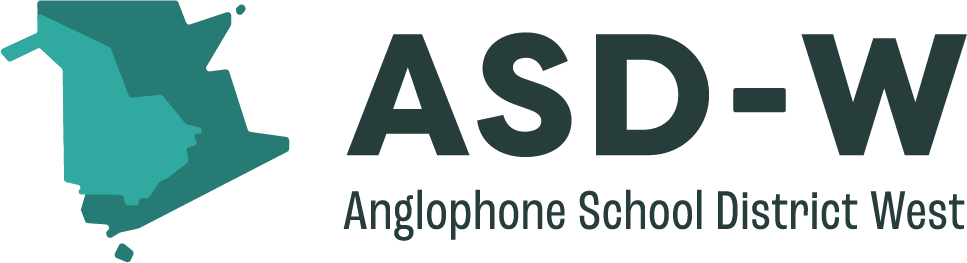 PROPOSED CATCHMENT AREA – BLISS CARMAN MIDDLE
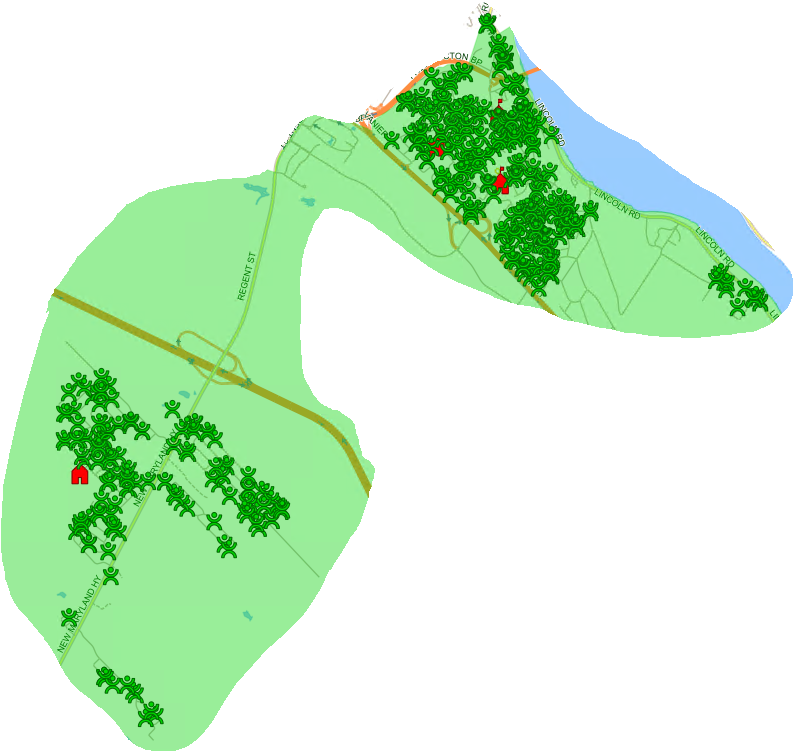 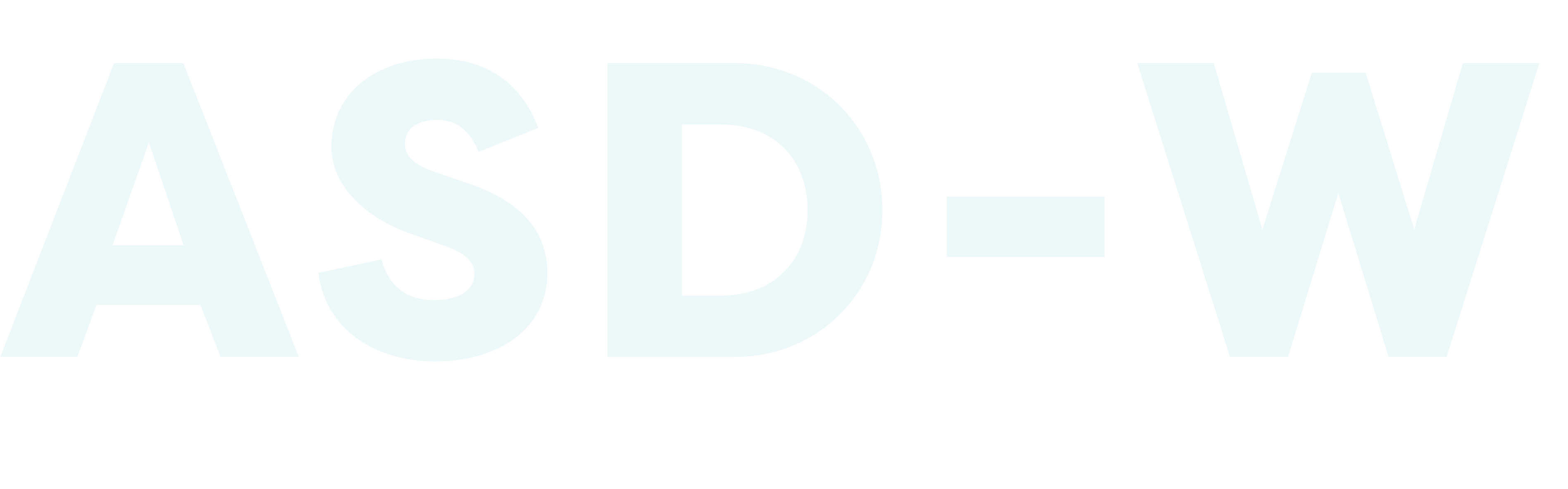 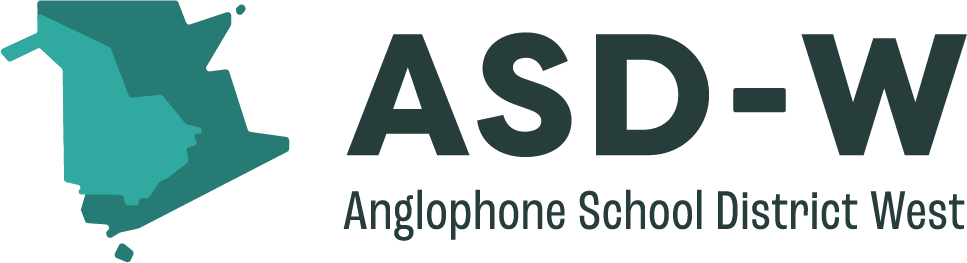